Министерство образования и молодежной политики Камчатского края
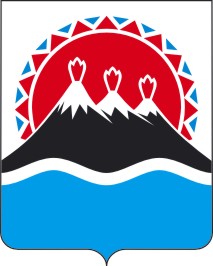 Обзор обращений граждан, поступивших во  II квартале 2018 года (апрель, май, июнь)
Во II квартале 2018 года поступило 136 обращений, за аналогичный период 2017 года поступило 
136 обращений граждан
Основные вопросы, содержащиеся в обращениях граждан, поступивших во II квартале 2018 года
32
19
19
4
Количество обращений, поступивших во II квартале 2018 года по сравнению с обращениями, поступившими во II квартале 2017 года, с распределением по районам Камчатского края
Обращения, поступившие во II квартале 2018 года
Полученные по почте - 38
Переданные лично - 9
Всего поступило обращений
136
Полученные по электронной почте, интернету - 85
Полученные по факсу - 1
Принятые на личном приеме - 3
Результаты рассмотрения обращений, поступивших в Министерство образования и молодежной политики Камчатского края во II квартале 2018 года